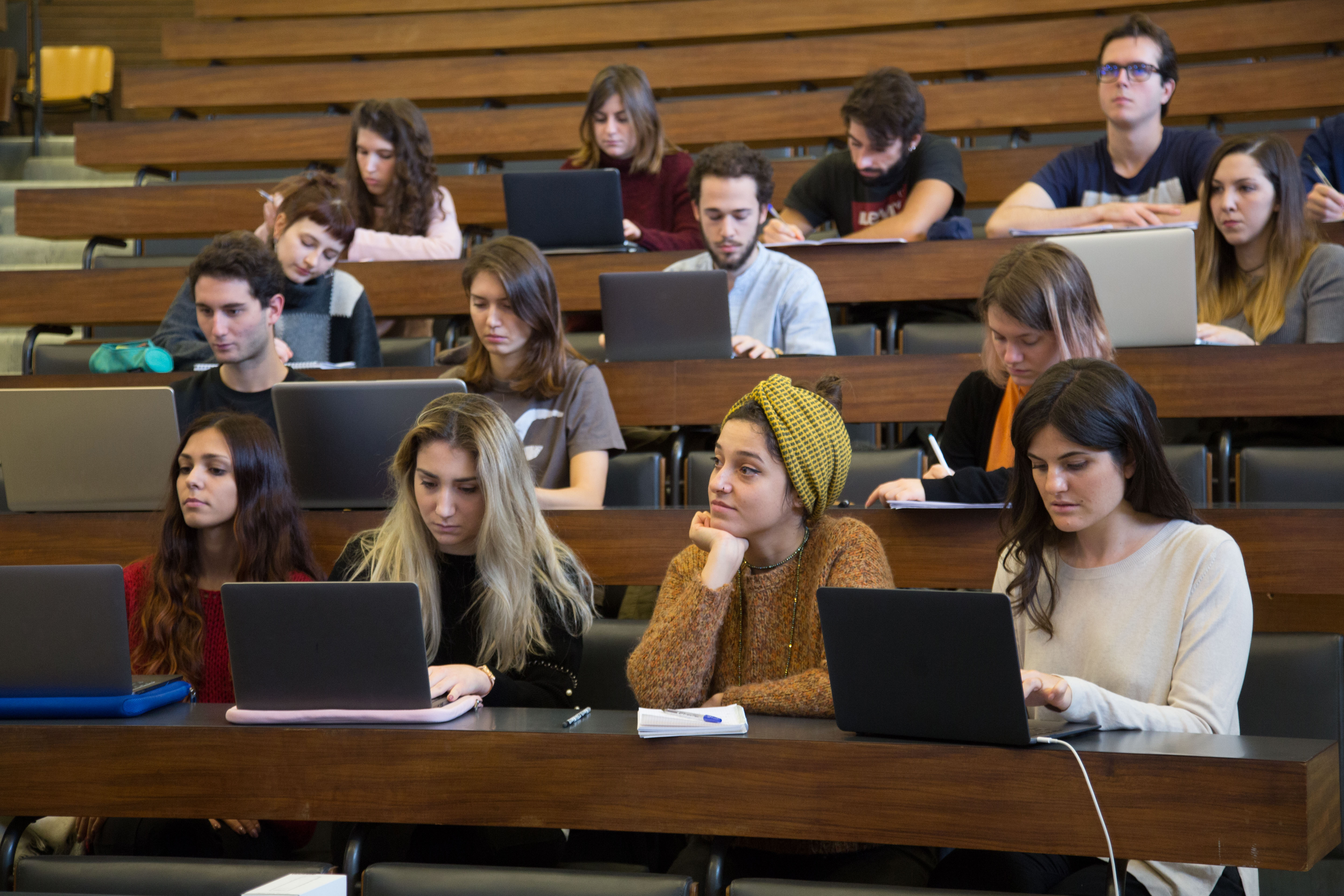 La tutor risponde
Risposte veloci per domande urgenti su lezioni online, piano di studio, sessioni di laurea
Le lezioni vengono anche registrate?
No. Solo alcuni docenti hanno scelto di offrire questa possibilità, eventualmente saranno loro a comunicarlo attraverso la pagina del proprio insegnamento.
COME INSERISCO IN PIANO LE ATTIVITÀ A SCELTA DELLO STUDENTE (20-30 CFU)?
L’obbligo è assolto con il raggiungimento di 20 CFU
Come inserisco tra i 20-30 CFU liberi un insegnamento che non è nei corsi di SPOSI, SVIC, SCIENZE GIURIDICHE, SCIENZE ECONOMICHE, SERVIZIO SOCIALE?
Cosa devo fare per laurearmi?
Scadenze prossime sedute
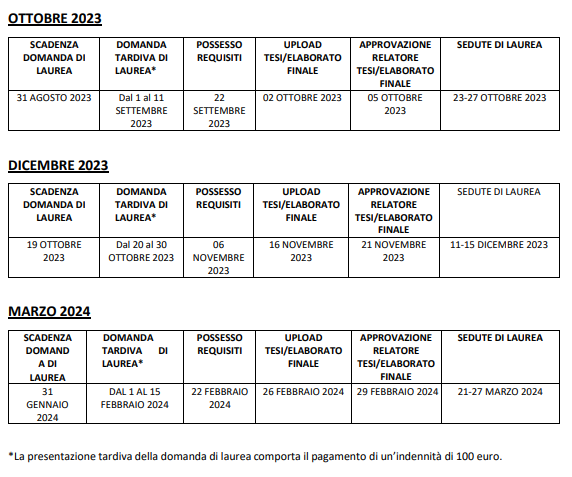 Domanda di laurea: indica la scadenza entro la quale puoi presentare la domanda di laurea tramite Studenti Online (anche prima di aver terminato gli esami). 
Domanda tardiva: indica la scadenza entro la quale puoi presentare domanda con il pagamento di una mora.
Possesso dei requisiti: indica la scadenza entro la quale devi soddisfare per tempo i requisiti di ammissione:
aver sostenuto e verbalizzato tutti gli esami previsti dal tuo piano di studi;
essere in regola con il pagamento delle tasse;
aver compilato il questionario AlmaLaurea su Studenti Online.
Upload tesi: indica la scadenza entro la quale devi aver caricato il tuo elaborato in pdf su Studenti Online.
Seduta di laurea: indica il periodo in cui la Commissione dei docenti si riunisce per attribuire i voti di laurea.
N.B. La tesi non si discute e, di conseguenza, gli studenti non partecipano alla seduta di laurea.
Link alla registrazione dell’evento «Redigere la tesi: kit di sopravvivenza»